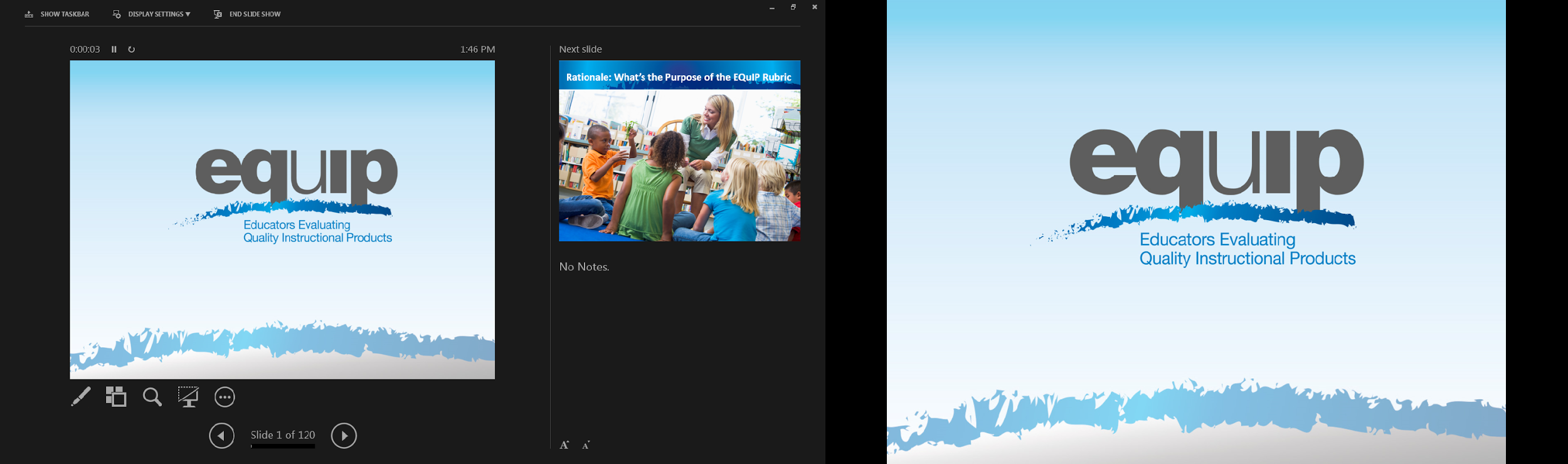 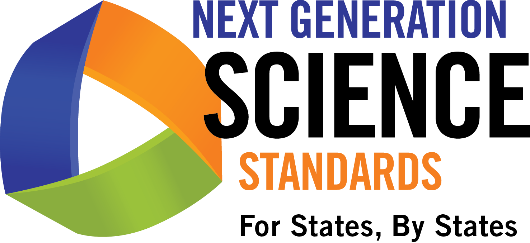 Module 10:  Culminating Task
EQuiP Rubric for Science v3.0 Professional Learning
[Speaker Notes: Slide 190]
Module 10: Culminating Task
[Speaker Notes: Slide 191]
Your Task
Use the EQuIP Rubric to examine a series of lessons or a unit of instruction developed for your specific grade, grade band or science discipline.
[Speaker Notes: Slide 192]
Remember
[Speaker Notes: Slide 193]
Evidence
The Process
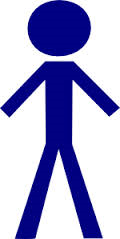 Suggestions
Reasoning
SUFFICIENT & COMPELLING EVIDENCE OF EQuIP RUBRIC CRITERIA
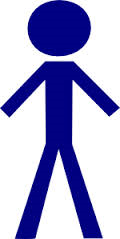 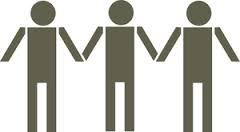 Consensus
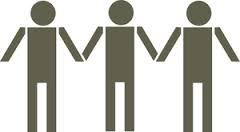 [Speaker Notes: Slide 194]
Working As a Group
When working in a group, teams may choose to compare findings after each category or delay conversation until each person has examined and recorded input for all three categories. Complete consensus among team members is not required but discussion is a key component of the review process.
[Speaker Notes: Slide 195]
Evidence
Quick Practice
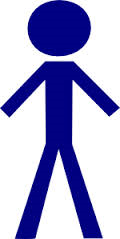 Suggestions
Reasoning
SUFFICIENT & COMPELLING EVIDENCE OF EQuIP RUBRIC CRITERIA
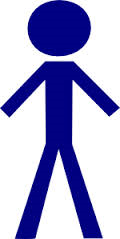 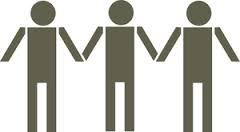 Consensus
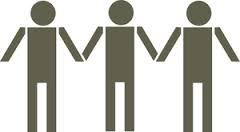 [Speaker Notes: Slide 196]
Culminating Task Reflection
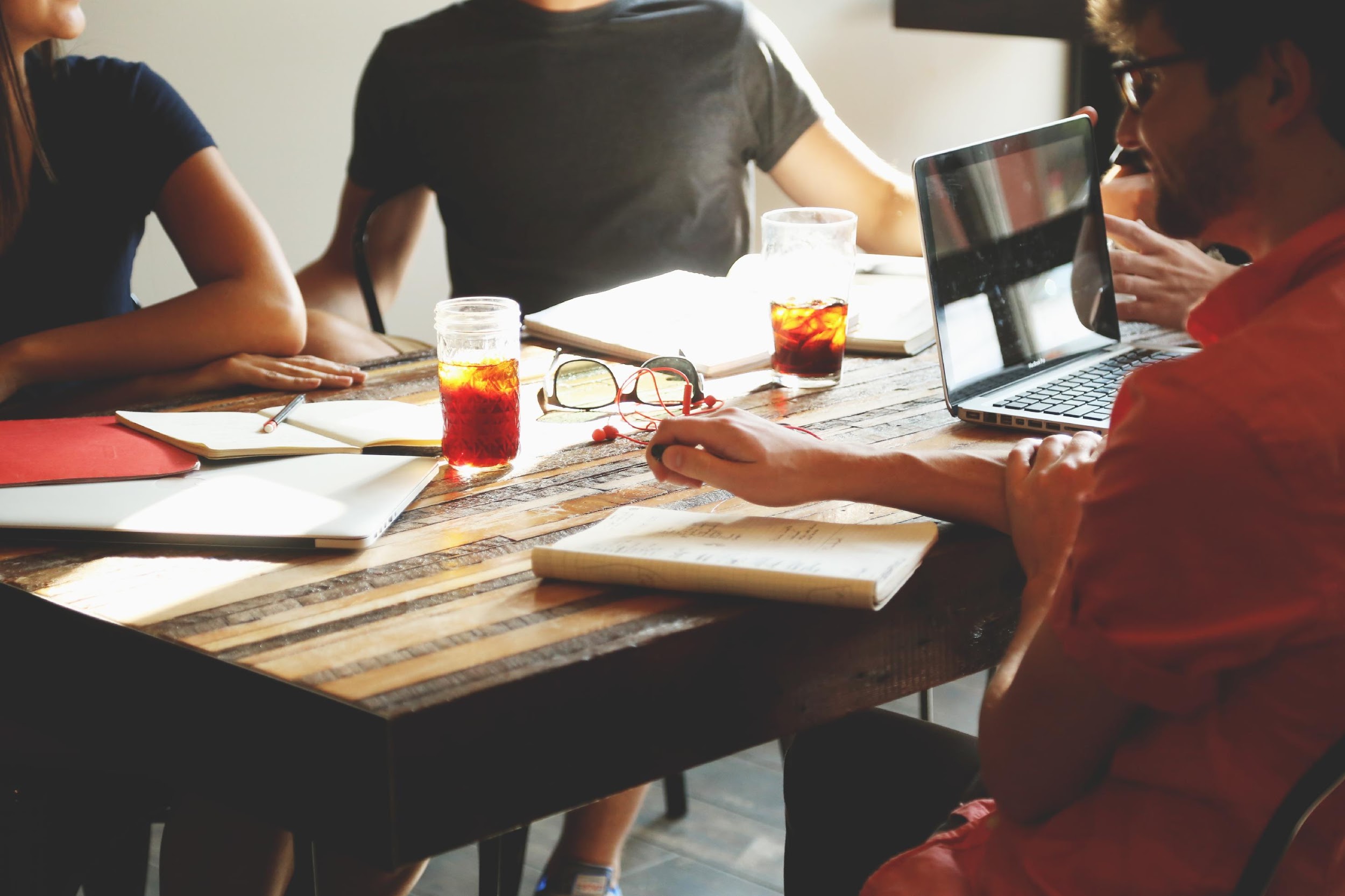 [Speaker Notes: Slide 197]
Professional Development Goal
Participants who successfully complete all ten segments of this training will be able to use the EQuIP Rubric version 3.0 to examine lessons or units—published or educator-generated—specific to their grade, grade band, or area of science.
[Speaker Notes: Slide 198]
The Challenge
As trained reviewers of instructional materials, go forth and

USE THE EQuIP RUBRIC

SHARE IT WITH COLLEAGUES
[Speaker Notes: Slide 199]